Practice
Use your objects to make a V shape

Start at the narrow end and jump across from one side to the other. Try using 1 foot and 2 foot jumps first. Then just jump 2 feet to 2 feet.
See how far along you can jump across your ‘V’. 
How did it feel when you jumped 
further each time you 
practiced this?
Develop
Use these Top Tips to help you jump further: 
 Start with your knees bent. 
 Swing your arms and reach forwards as you jump. 
EXPLODE up and forwards using your legs and toes to push off. 
Can you create an instructions poster for practicing and improving a standing long jump?
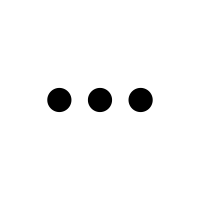 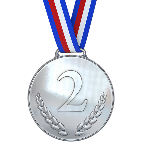 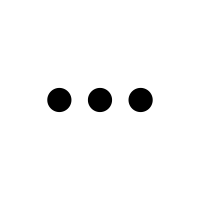 The last long jump in the Olympics was in 1912
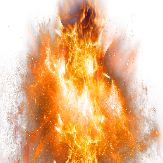 Can you find out who won 
the Gold medal and how far they jumped? 
Can you find out who  the World Record holder is now? 
What is the current World 
Record and when was it 
achieved?
Explore
Find about 10 small 
objects - balls of screwed 
up paper, rolled up socks, or small soft toys will do. Spread them out on the floor/ground. Put some in pairs and some on their own. 
Bright ideas: 
- Jump over the paired objects with 2 feet, and the single objects on one foot.
-Find as many different ways of jumping over your objects on 2 feet or 1 foot. 
-Can you create a route or circuit for your jumping?
Give your instructions to someone in your family and ask them to use 
them to improve their 
technique.
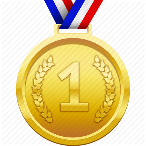 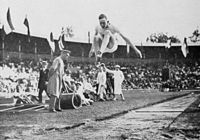 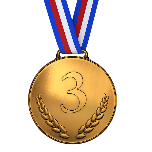 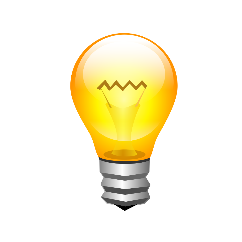 Athletics UKS2
Jumping!
Parent’s Tip! 
Start with a narrow ‘V’ and gradually increase it as your child improves.
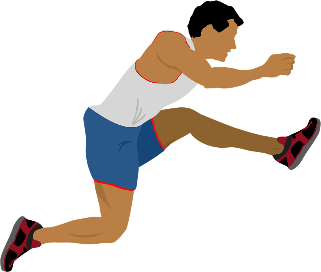